科學人太陽能的產業發展
科系:機械工程
班級:自控三甲
學號:49912109
姓名:陳肇文
前言
台灣位處亞熱帶，太陽能資源豐富，也因此帶給大家一個深切期望：太陽能未來可以替代大部份能源需求，在台灣這一期望必須長期苦心經營才可能達成。
　　我國屬海島型國家，地小人稠，工業生產與經濟活動密集又活絡，能源消耗量龐大，導致98%以上能源需靠進口。太陽能輻射雖呈分散式分佈，但其能量強度不高，平均每平方公尺不到1000瓦，因此地理位置與土地面積就成為太陽能蘊藏量的關鍵，以單位國土面積耗能來說，台灣排名第一，是美國的10倍、日本的近2倍、德國的近3倍、荷蘭的1.3倍。在地小人稠的環境限制下，台灣要使太陽能具有舉足輕重的替代性，必須有不同的做法，並且要長期耕耘。
各國對太陽能的應用
澳洲
發表“陽光電城計劃”目前已有五個城市獲取政府補助打造太陽能發電系統城市。
中國
中國成立風能太陽能資源評估中心，《太陽能發電發展「十二五」規劃》提出，到2015年底，中國太陽能發電裝機容量達到21吉瓦(GW)以上，提出加快推動太陽能技術產業創新發展。
美國
通過「百萬太陽能屋頂法案」，計畫在加州百萬個屋頂上裝設太陽能發電系統，將太陽能發電的上限由0.5％提升為2.5％。
台灣
經濟部發佈「太陽光電發電示範系統設置補助辦法」。立法院經濟委員會初審通過「再生能源發展條例草案」。立法院三讀通過「再生能源發展條例」。
太陽能科技
光電轉換
　　光電轉換又稱太陽能光電。太陽能板是一種暴露在陽光下便會產生直流電的發電裝置，由幾乎全部以半導體物料（例如矽）製成的薄身固體太陽能電池組成。由於沒有活動的部分，故可以長時間操作而不會導致任何損耗。簡單的光電電池可為手錶及計算機提供能源，較大的光電系統可為房屋照明，並為電網供電。
　　太陽能板可以製成不同形狀，而又可連接，以產生更多電力。近年，天台及建築物表面開始使用光電板組件，被用作窗戶、天窗或遮蔽裝置的一部分，這些光電設施通常被稱為附設於建築物的光電系統。
光熱轉換
　　現代的太陽能科技可以將陽光聚合，並運用其能量產生熱水、蒸汽和電力。集熱式太陽能（Solar Thermal）。原理是將鏡子反射的太陽光，聚焦在一條叫接收器的玻璃管上，而該中空的玻璃管可以讓油流過。從鏡子反映的太陽光會令管子內的油升溫，產生蒸氣，再由蒸氣推動渦輪機發電。除了運用適當的科技來收集太陽能外，建築物亦可利用太陽的光和熱能，方法是在設計時加入合適的裝備，例如巨型的向南窗戶或使用能吸收及慢慢釋放太陽熱力的建築材料。在適當地點，太陽能的長期使用成本已經接近甚至低於傳統的化石燃料。
優缺點比較
優點：
缺點：
１.太陽能的供應源源不斷
2.不會產生環境污染
3.不會導致地球溫室效應
4.達到隔熱的作用降低
   室內溫度
5.降低建築能耗
6.分散式發電降低
   大規模停電風險
1.成本很高資本投資不菲
2.日照短的的地區不適合
3.投資報酬率較低除
4.不能產生大量電源
5.太陽能板壽命有限
6.製造耗材可能會造成
   其他方面的污染
太陽能的應用
空調系統
利用太陽能裝置將各式集熱器裝在屋頂或牆壁上，冬天供暖氣和溫水，夏天促進室內空氣流通或供冷氣。
太陽能電池
只要有日光照就可自行發電,使用壽命長，保養費用低，不需燃料，使用方便，但造價貴且效率低。
淨化應用
利用陽光淨化廢水、大氣以及土壤污染物質或隧道廢氣淨化。
家用電力系統
家居環境中利用太陽能，可以大大地節省電能。例如：太陽能發電和太陽能熱水器是現代環保家居常見的家用電力。
農業和園藝業
農業和園藝業，為了優化植物生產力而致力於優化太陽能的捕獲，可以提高農作物的產量。
太陽能熱水器
太陽能熱水系統利用太陽光來加熱水，一般用於生活熱水。
空調設備
暖通空調系統佔用商業樓宇使用的的能量30％和在住宅建築近使用的能源的50％太陽能加熱也是能量的一部分。
水處理
太陽能可用於蒸餾處理鹽水或半鹹水的成可飲用水，4700平方米的太陽能集熱面積，每天可產生高達22,700升淡水。
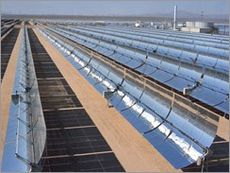 結論
由於現在我們人類所仰賴的石油能源日漸削減，而人們也慢慢感覺到了危機意識，石油能源剩不到五十年的時間就要消耗殆盡，就如現在石油價格一樣一再的飆漲，所以必須趕快找到下一個替代的能源。
　　而太陽能源取之不盡用之不竭，正是我們在找的永久能源之一，它可讓我們永久的使用、不造成地球環境的污染、可使用的範圍廣泛，但現在我們的科技發展還沒辦法讓太陽能完全的取代石油能源，所以我們現在正在極力的發展太陽能科技，並讓它變成我們的適當科技且讓風險降到最低。
　　總而言之，現在太陽能源科技已是我們人類不可或缺的能源之一，相信在不久的未來，我們的身邊將都是太陽能源所帶來的產物，並且使我們有更美好的未來。
http://zh.wikipedia.org/zh-tw/%E5%A4%AA%E9%99%BD%E8%83%BD
http://brianjason.blogspot.tw/
http://sa.ylib.com/MagCont.aspx?Unit=featurearticles&id=1146
參考資料